Google Analytics with MyPreventiveCare.org
Mitchell Teixeira 
onceinaweb 
Aug 22, 2014
Opportunitiesrevealed through Google Analytics data availability
Reach and better serve younger demographic
Better serve mobile users of MPC
(most likely addressing #2 will take care #1)
Opportunityreach your younger demographic
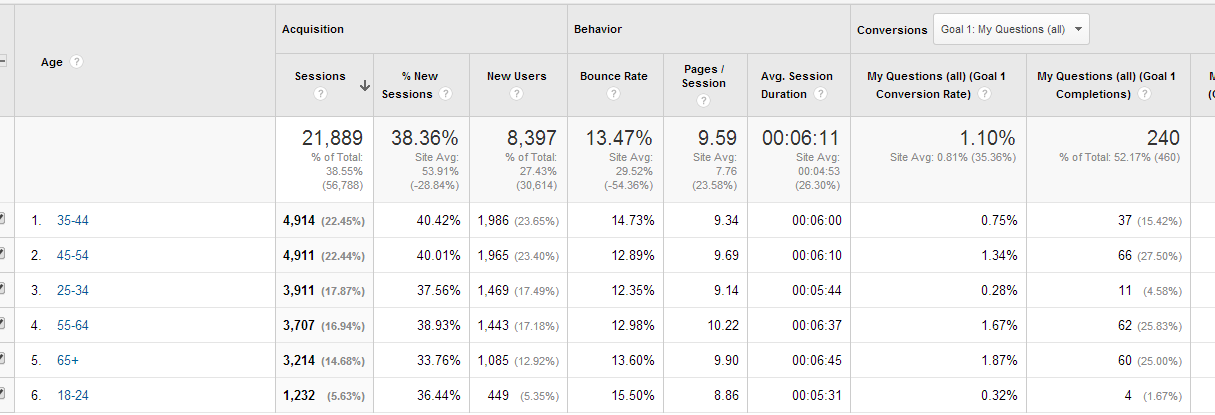 Opportunitybetter serve mobile users
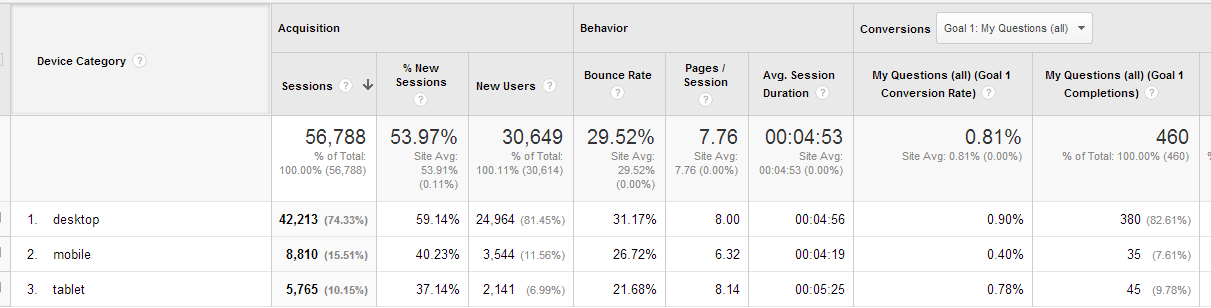 Q&A
Google Analytics walkthrough
What do you want to learn?
Thank you!